Informatika, 6. razred
BookCreator – stvaram mrežnu knjigu 

Učiteljica: Blaženka Knežević
Ishodi:
C.6.1 izrađuje, objavljuje te predstavlja digitalne sadržaje s pomoću nekoga online i/ili offline programa pri čemu poštuje uvjete korištenja programom te postavke privatnosti. 
Učenici će:
upoznati se s mogućnostima mrežnoga alata BookCreator
osmisliti plan izrade digitalnoga rada
koristiti se aplikacijom https://bookcreator.com/ za stvaranje e-knjige
podijeliti svoju e-knjigu s prijateljima iz razreda
pregledati i vršnjački vrednovati dijeljenu e-knjigu.
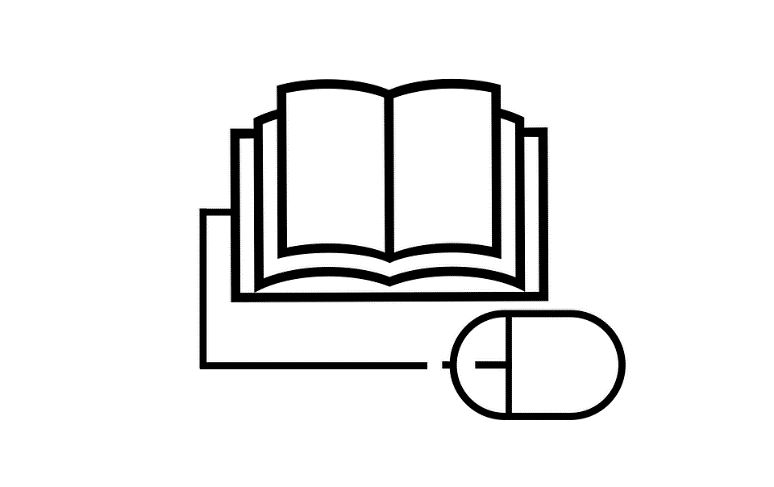 E-KNJIGE (eBooks)
Elektroničke su knjige ili skraćeno e-knjige (engl. eBooks):
knjige koje su dostupne na mreži u digitalnome obliku 
koje se mogu čitati na elektroničkim uređajima poput pametnih telefona, tableta ili računala 
koje se mogu naći, osim kao PDF dokument, i u formatu ePub 
elektroničke knjige se mogu čitati na e-čitaču kao što su Kindle, Kobo, Nook ili u aplikacijama kao što su FBReader, Amazon Kindle, Cool Reader, Nook, i mnogi drugi.
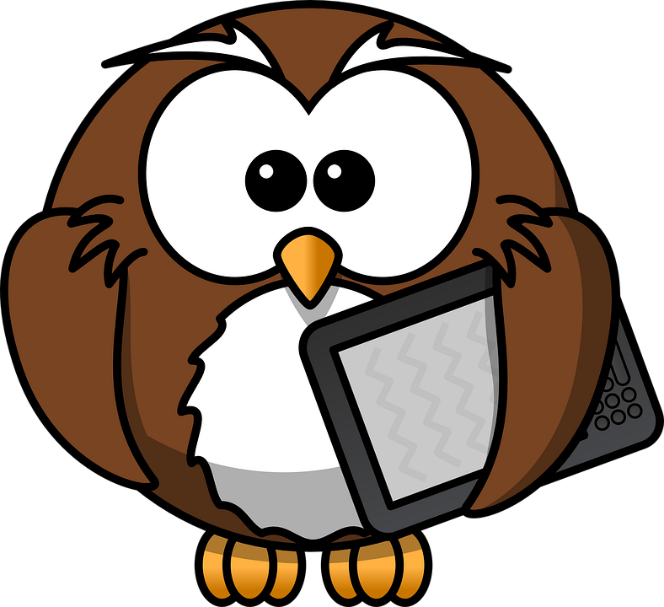 [Speaker Notes: Jeste li čuli za e-knjige?]
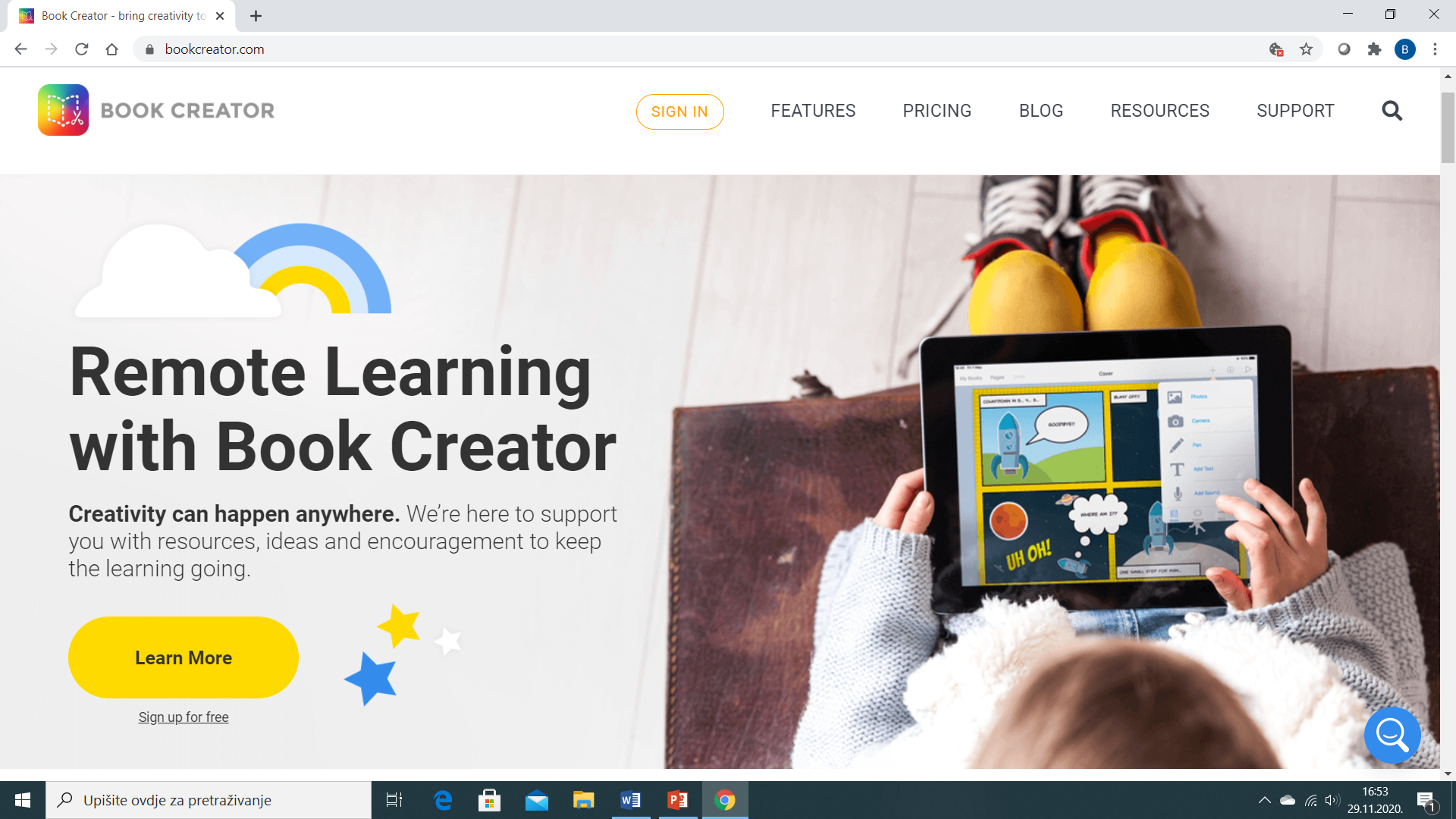 https://bookcreator.com/
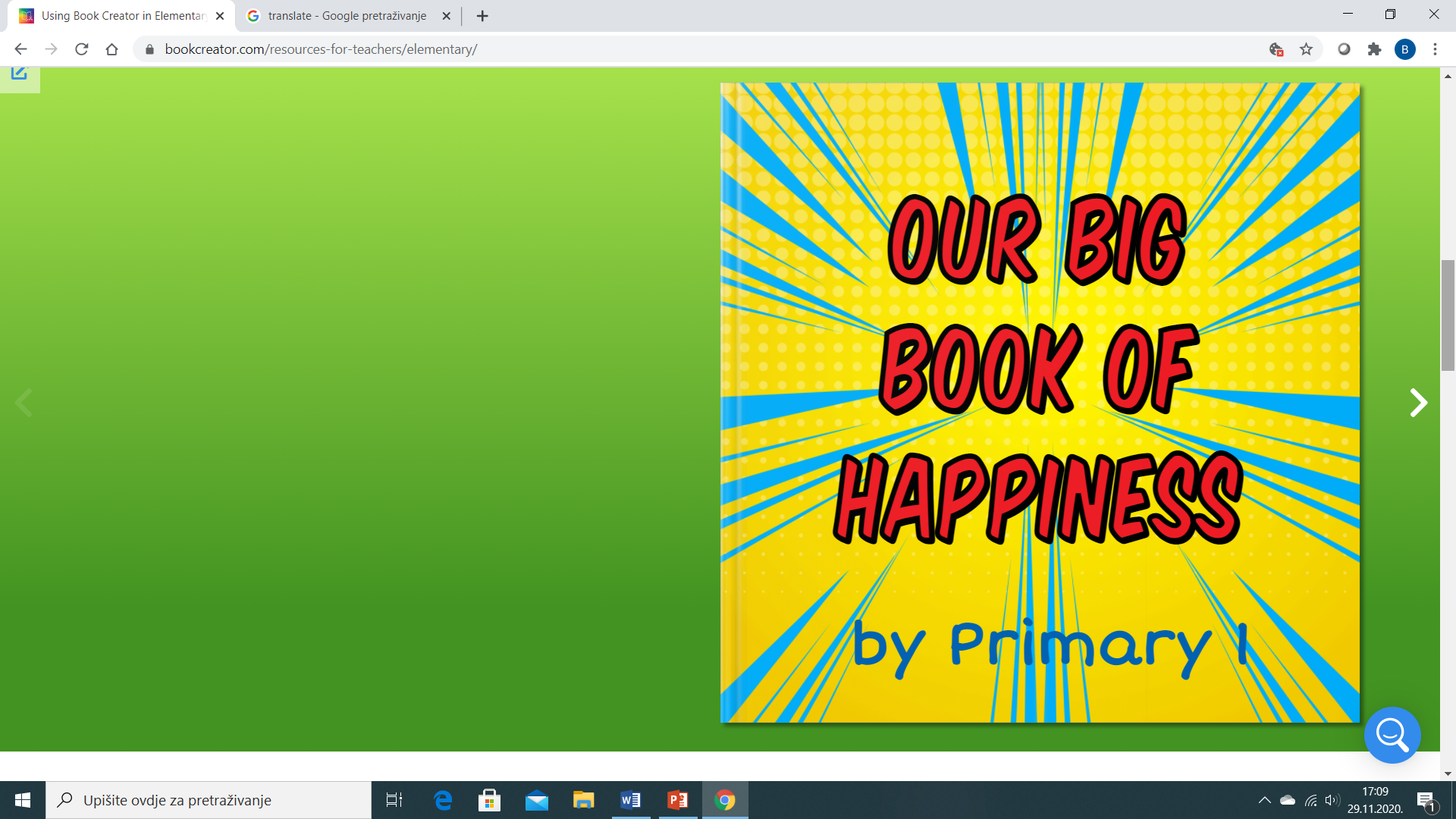 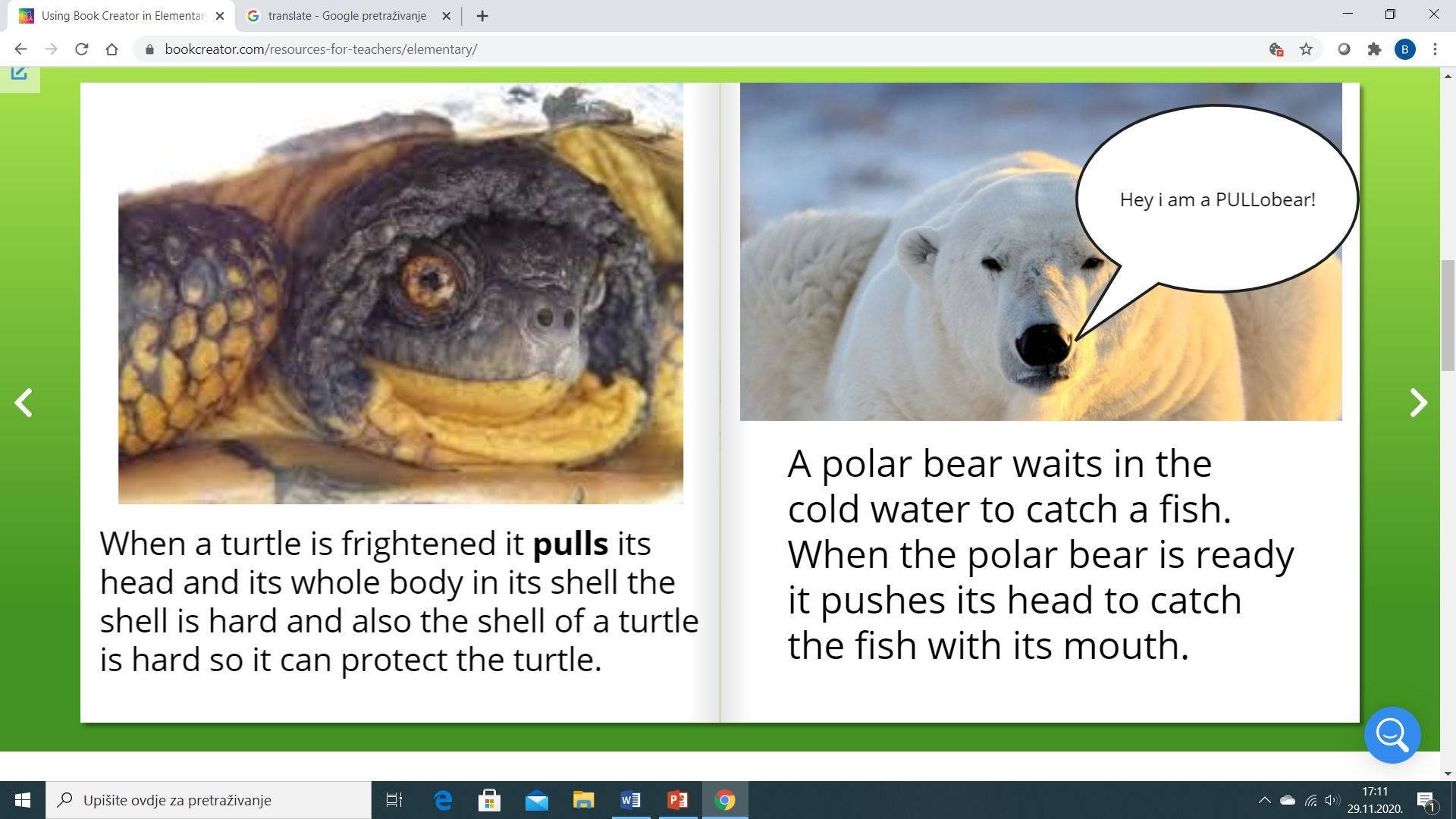 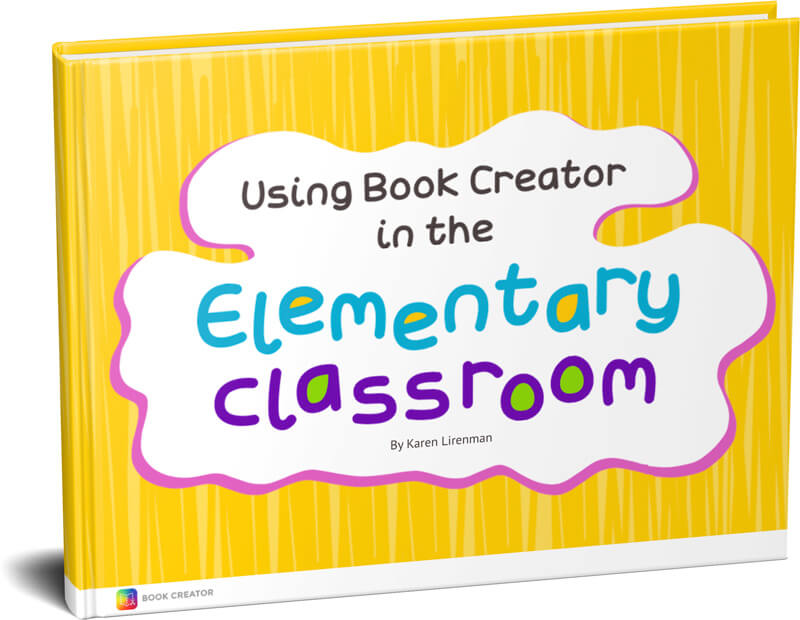 [Speaker Notes: Htjeli ste napraviti e-knjigu koja bi sadržavala upute kako nešto napraviti , kreirati  razredni godišnjak, slikovnicu, napraviti prikaz lektirnog naslova ili knjige koju ste pročitali. Trebao vam je alat koji bi imao mogućnost dodavanja teksta, fotografija, audio i video sadržaja. Imali ste dobru ideju ali niste bili sigurni  koji digitalni alat koristiti? Book Creator je digitalni alat koji ima sve što vam treba. Ako sudjelujete u projektima, BookCreator je najbolji alat za kreiranje brošura, vodiča ili zbirki pokusa. Svoju e-knjigu možete preuzeti u ePub formatu ili je podjeliti na mreži.]
Prijaviti se možete svojim AAI@EduHr računom
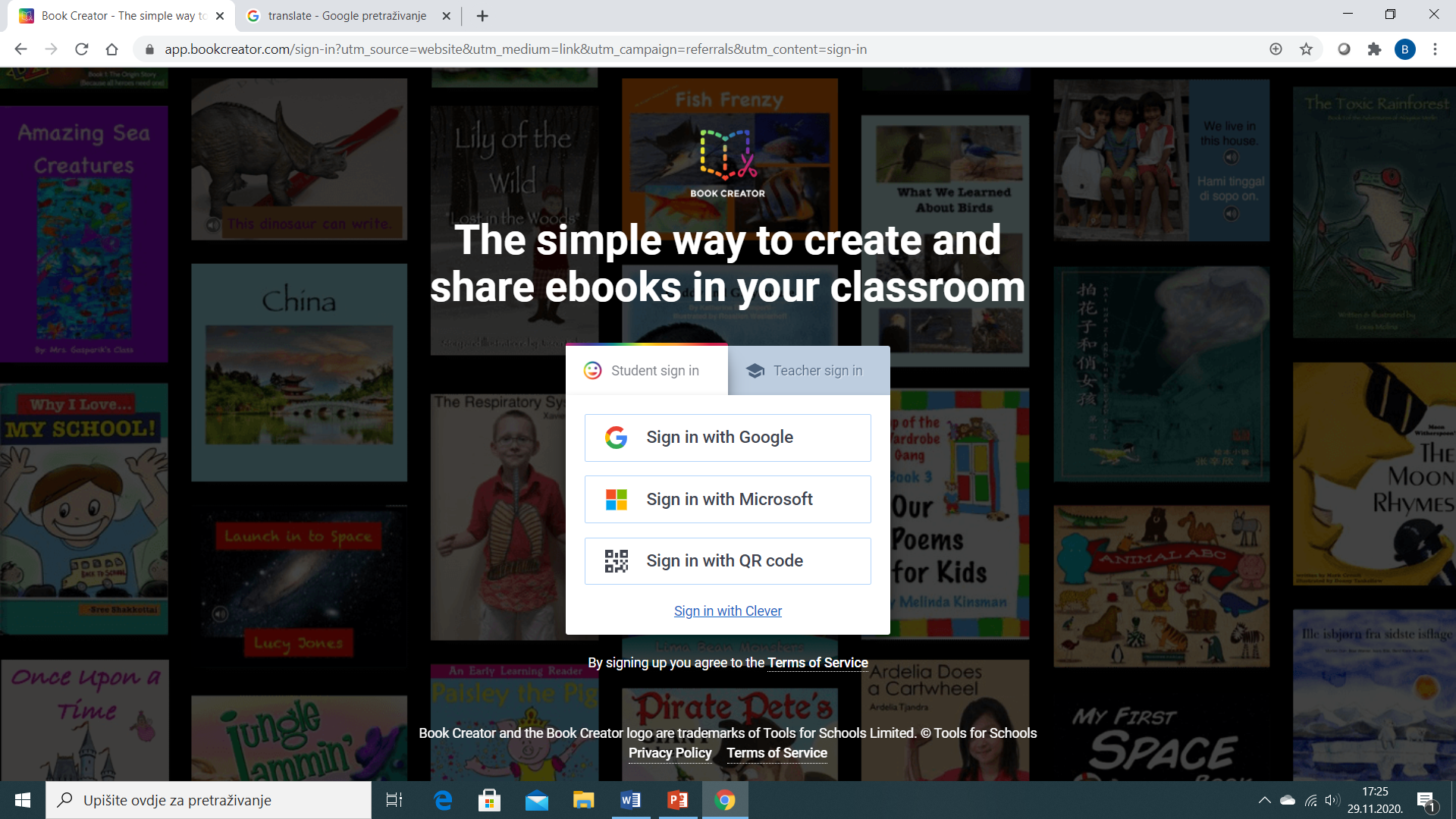 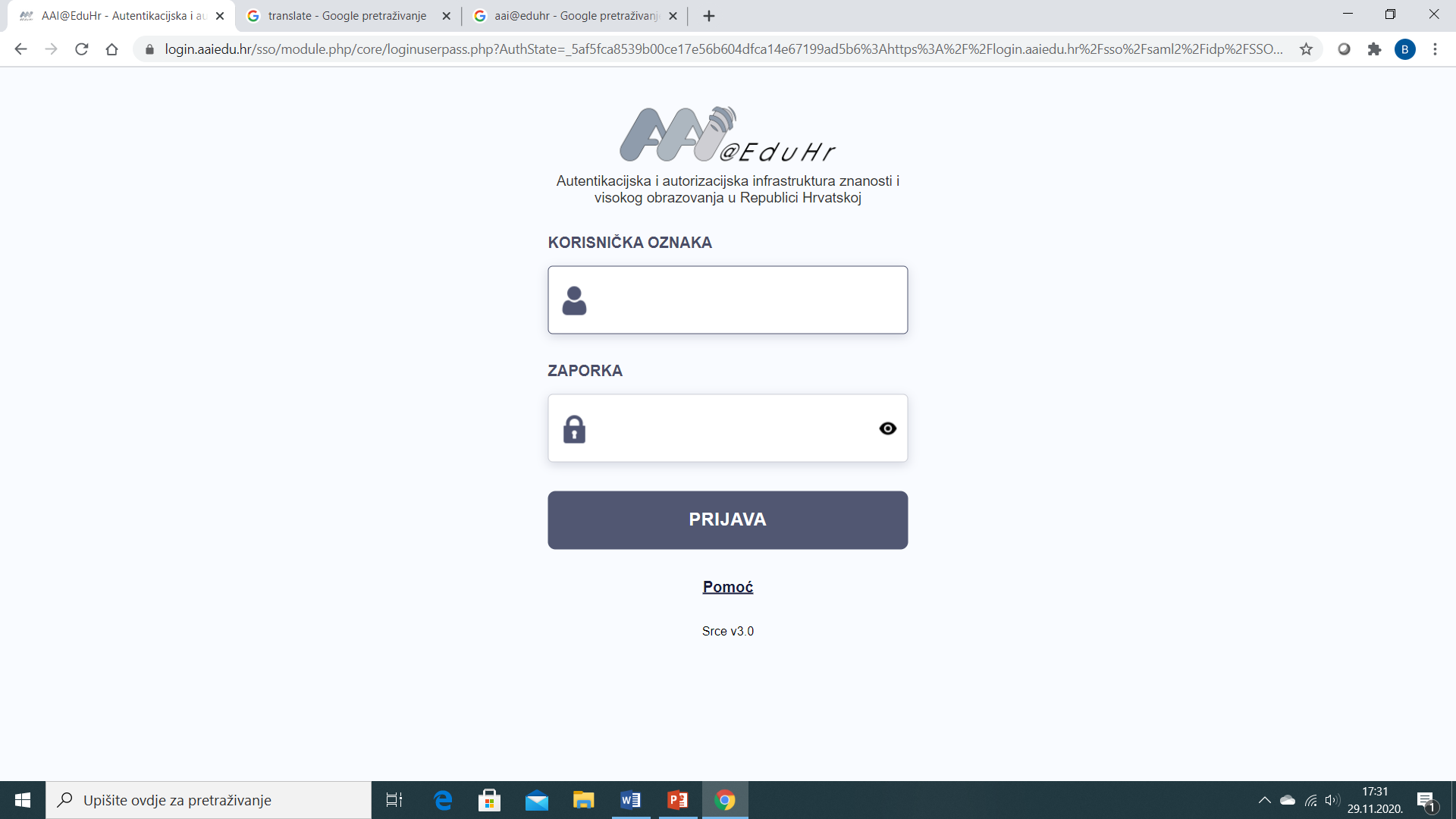 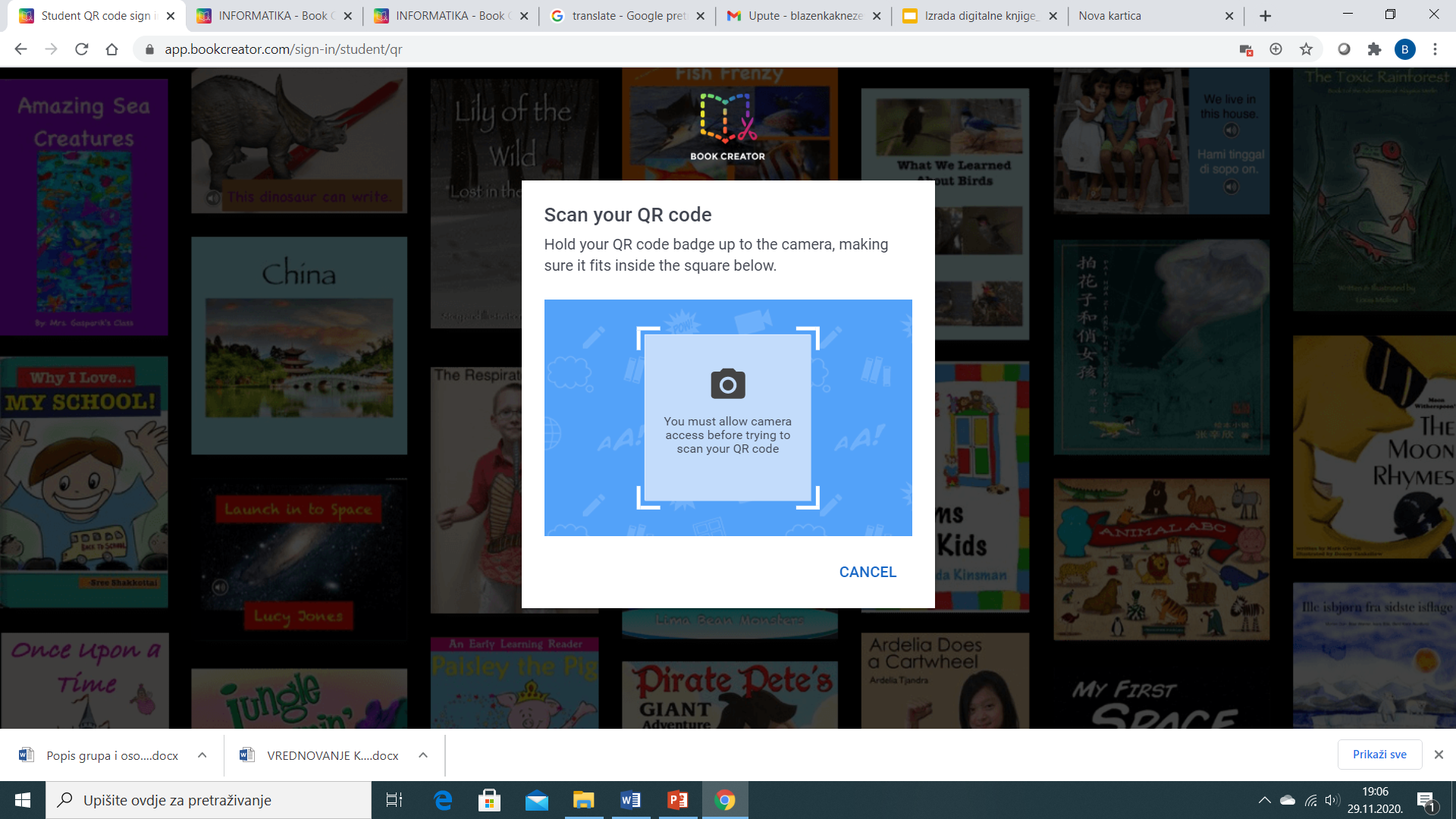 ...ili skenirajte QR kod koji vam može poslati vaš učitelj ili učiteljica informatike
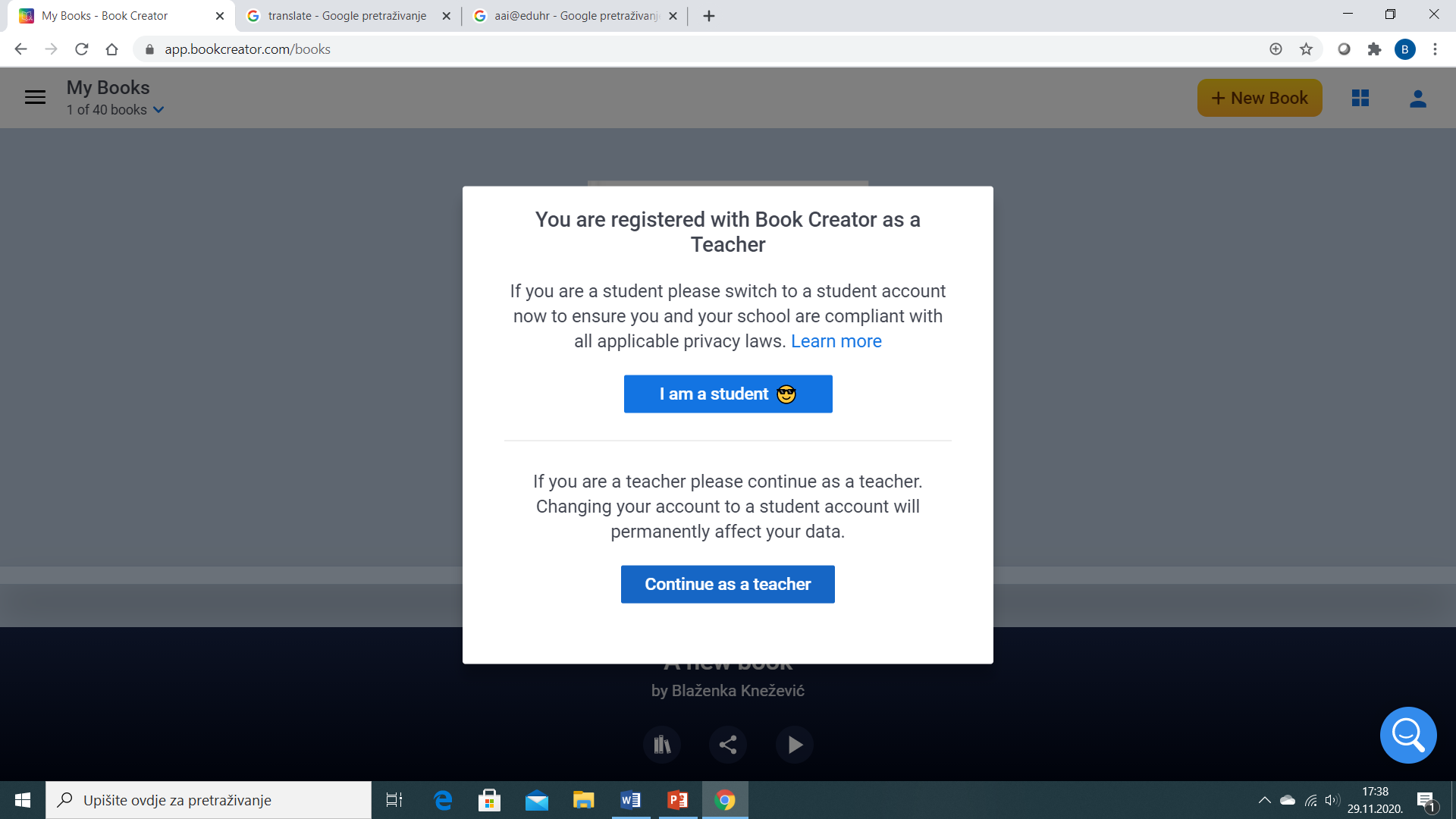 Odaberite opciju  
I am a student
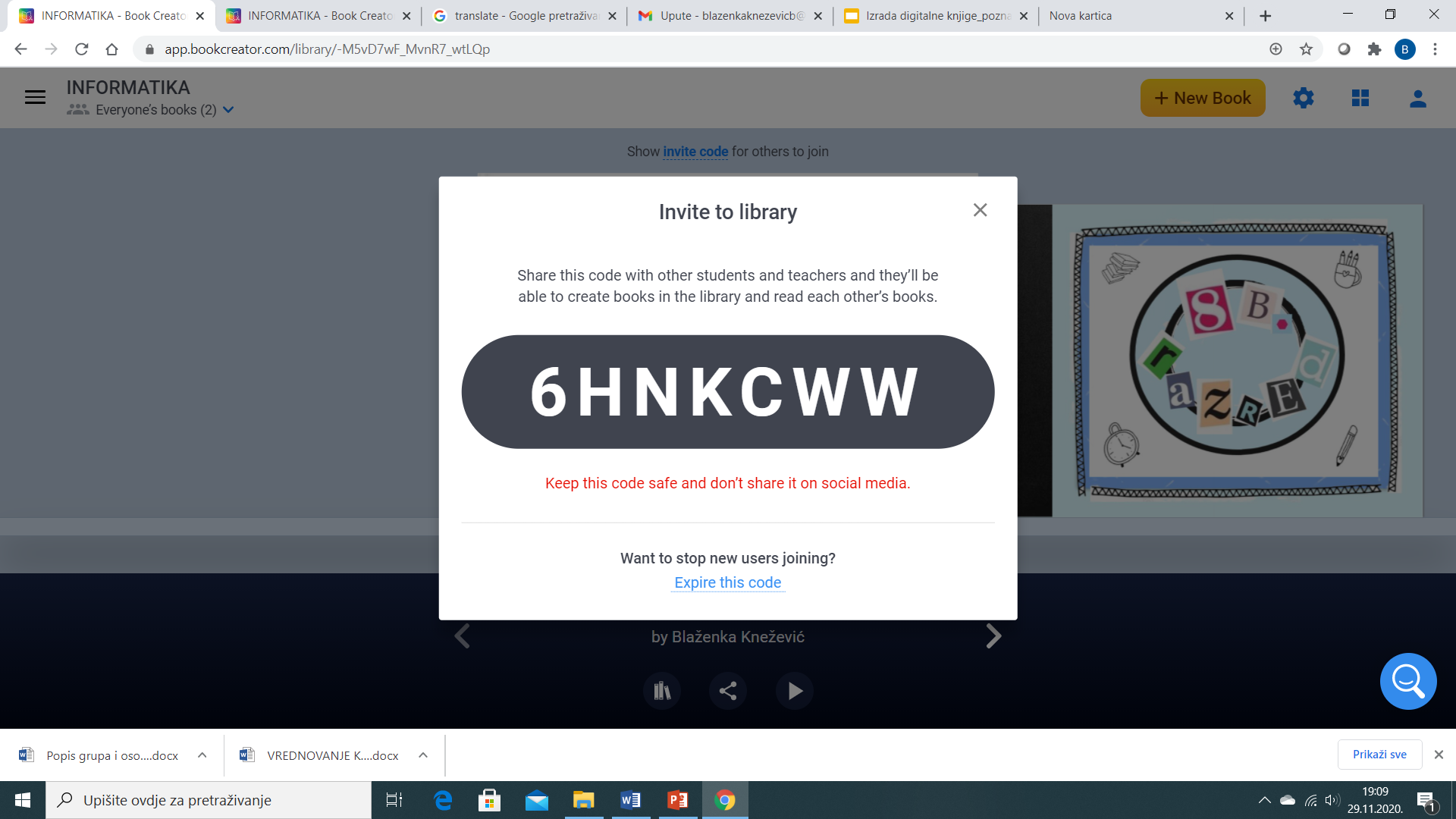 Za pristup knjižnici trebate podijeliti kod učenicima
ZADATAK ZA VJEŽBU

Stvorite e-knjigu koja će sadržavati upute za korištenje aplikacijom BookCreator. Knjiga treba biti pregledna, imati strukturu: uvod, sadržaj i zaključak. Upotrijebiti što više elemenata na stranicama (tekst popraćen slikama, videododacima i audiododacima).
Stvaranje e-knjige u BookCreatoru
3. dodati tekst, sliku, 
video, zvuk
2. izabrati oblik knjige
kliknuti na New Book
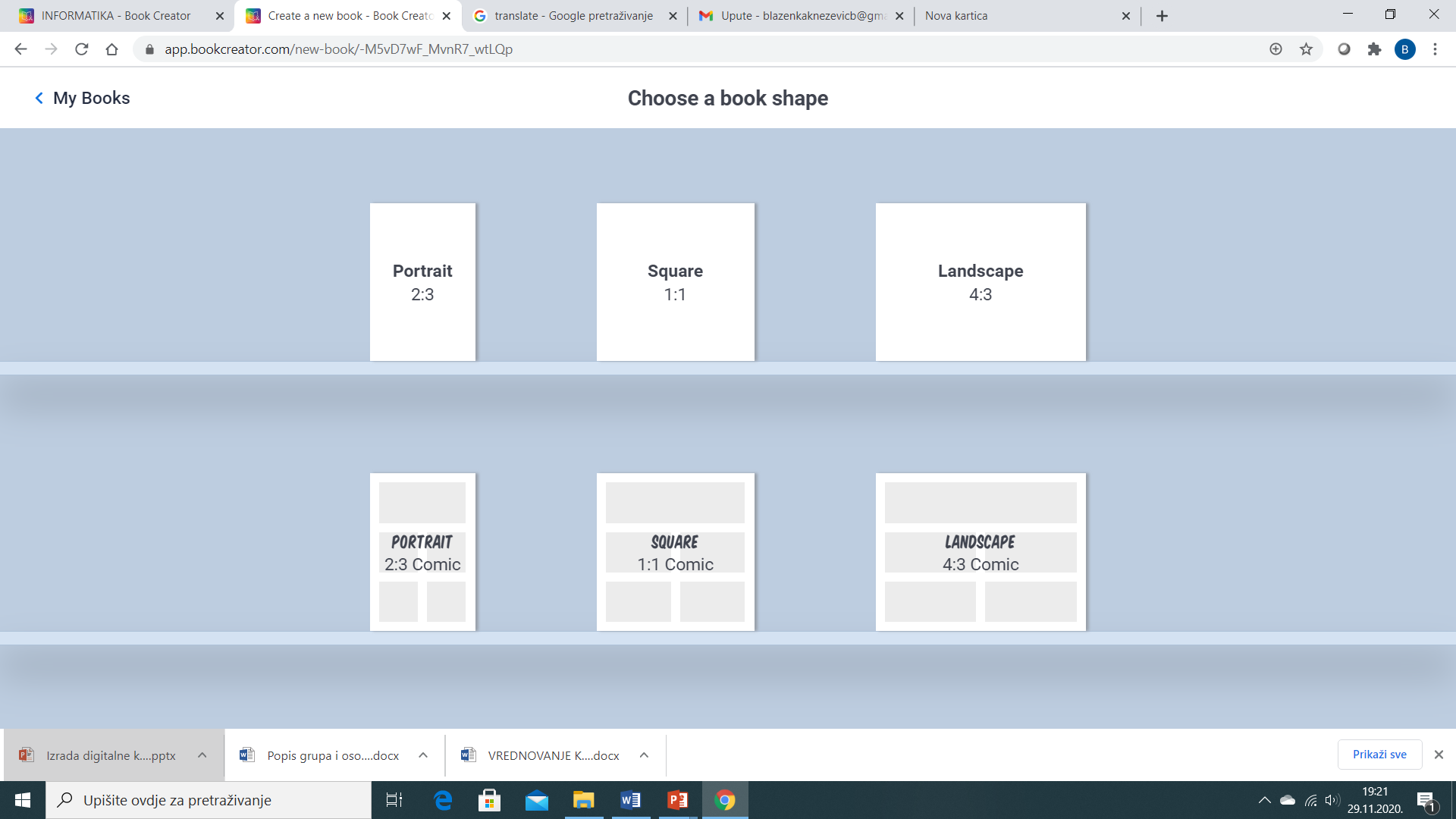 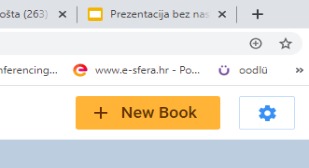 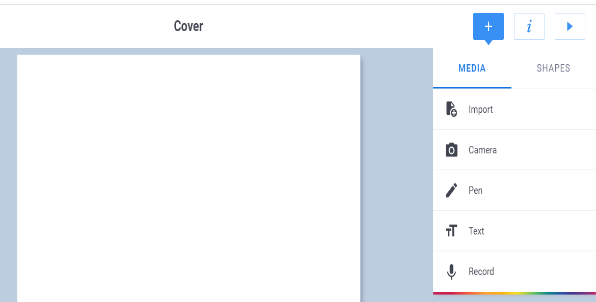 UMETANJE SLIKA, TEKSTA, GLASA U KNJIGU
Možete umetnuti sliku, tekst, glas ili nešto nacrtati. 
Dodajete klikom na znak +.
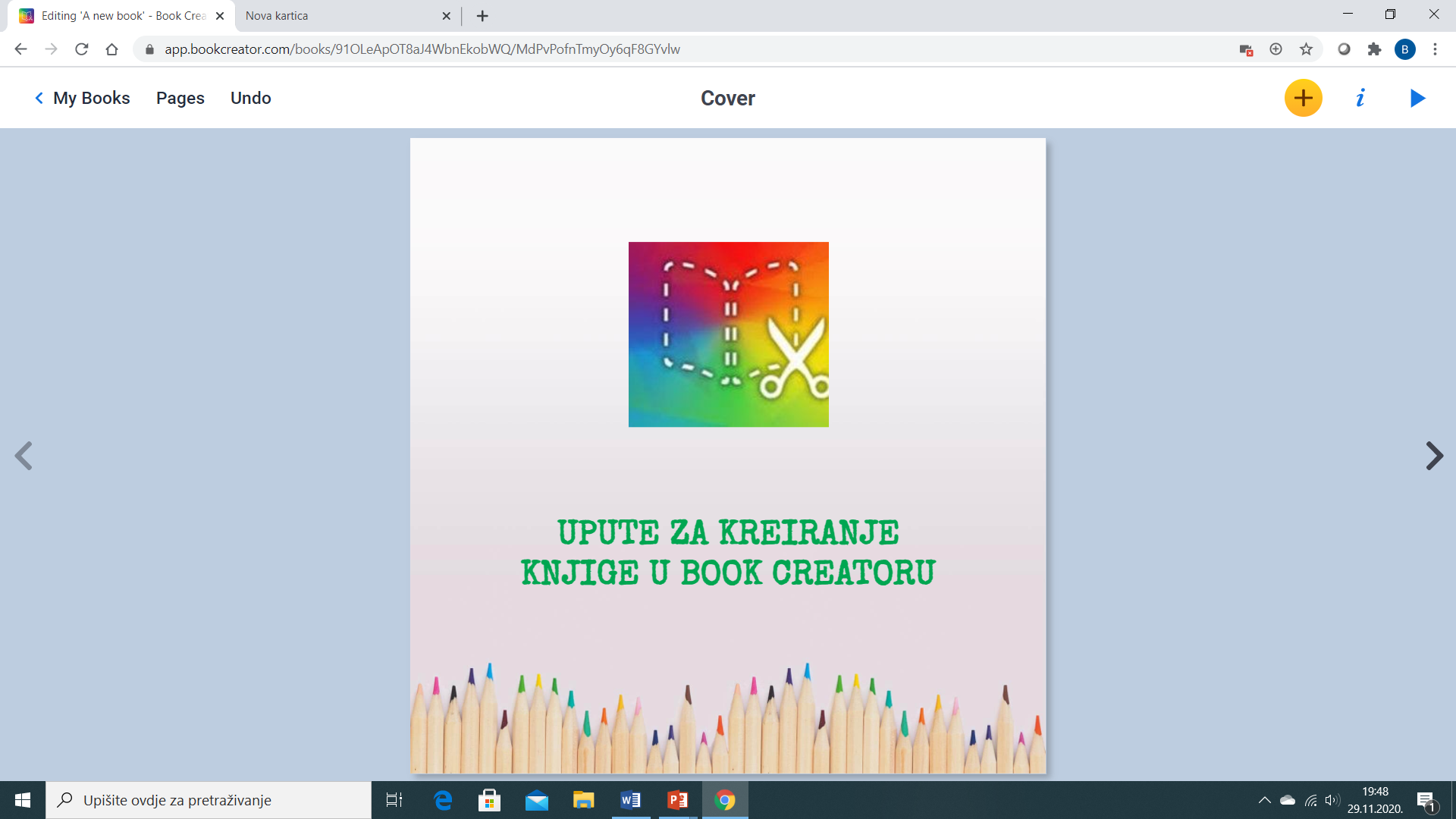 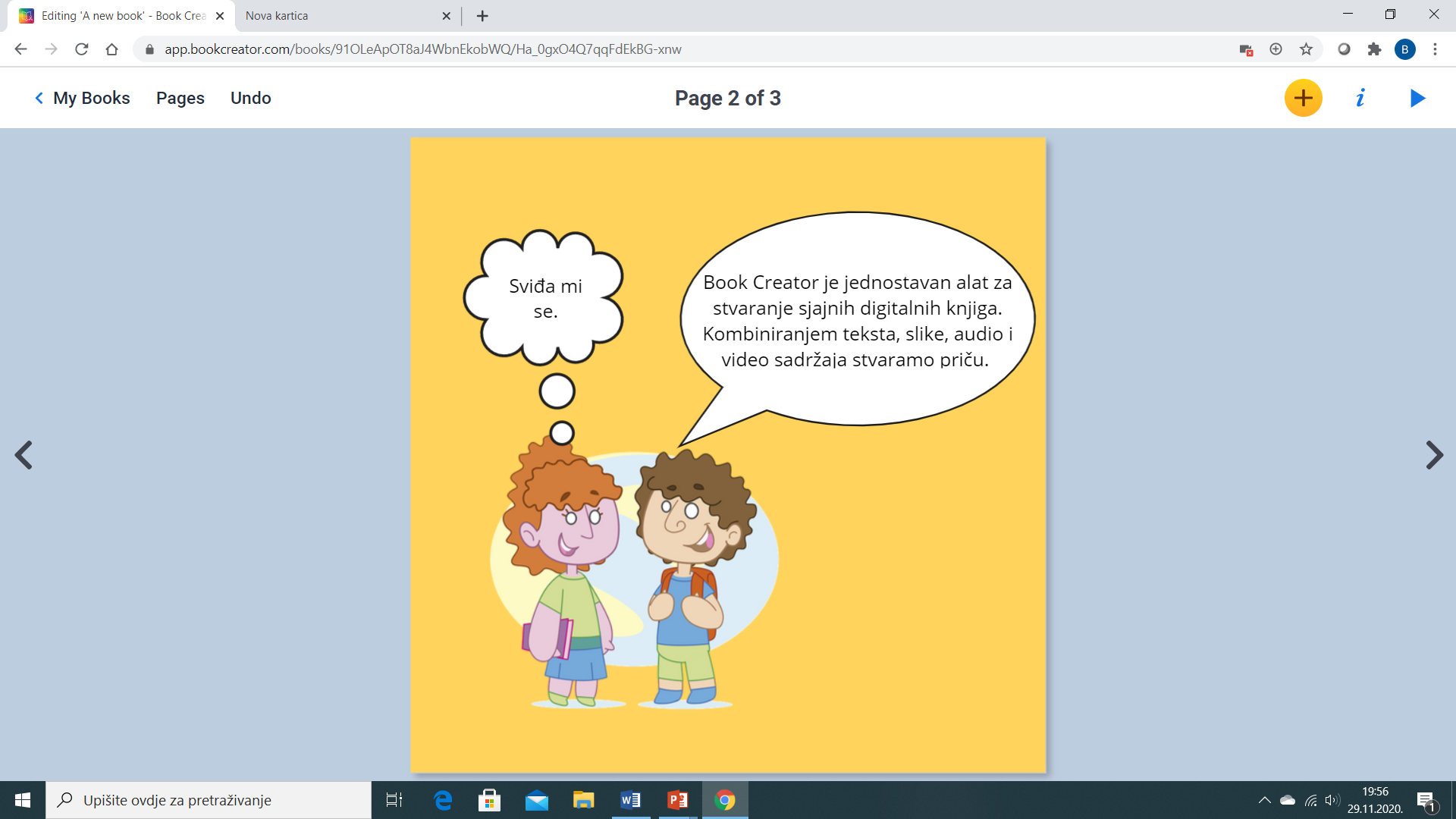 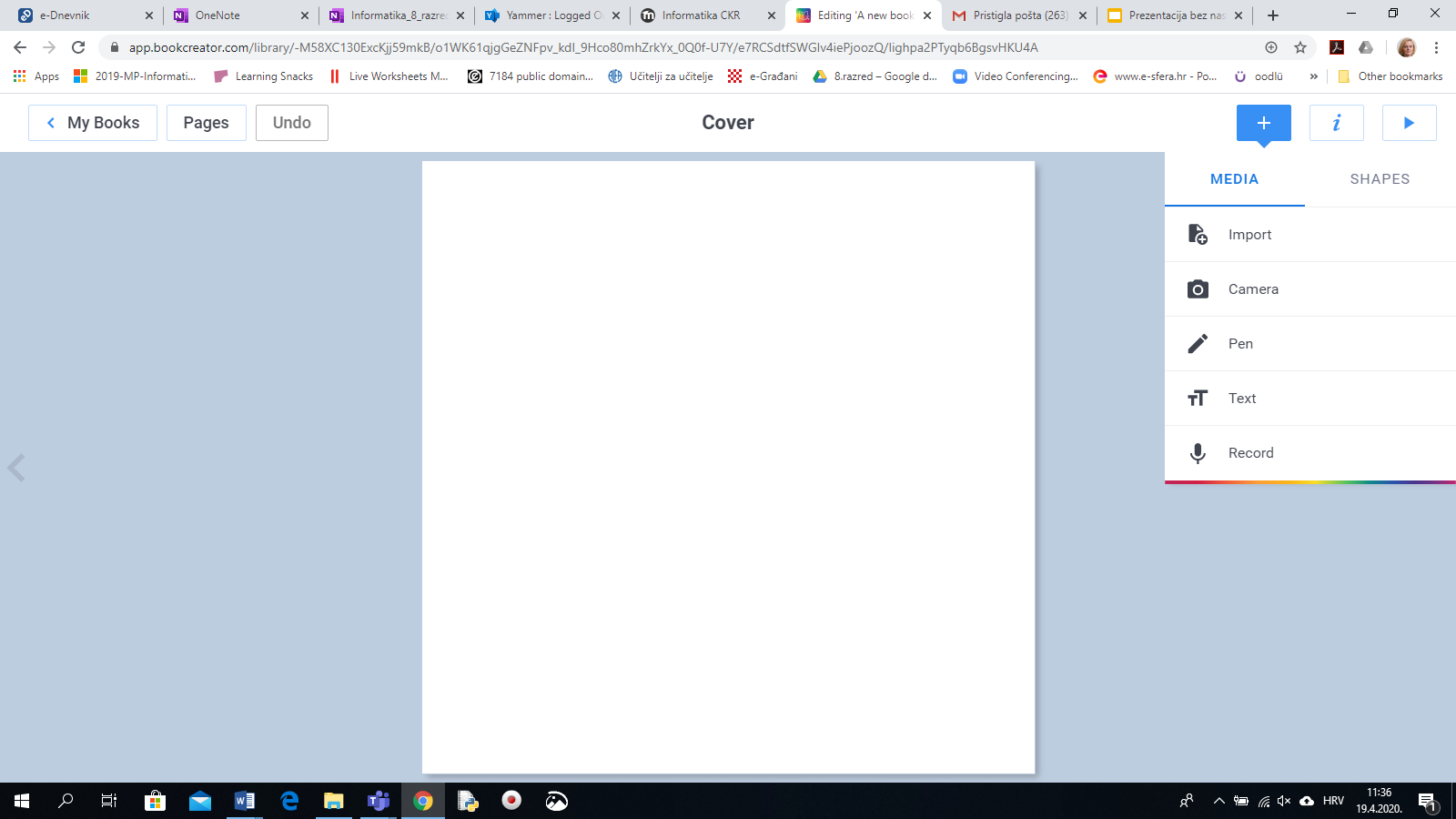 UMETANJE I OBLIKOVANJE TEKSTA
Nakon što ste umetnuli tekst, kada je okvir teksta označen, odabirom slova i   možete ga uređivati.
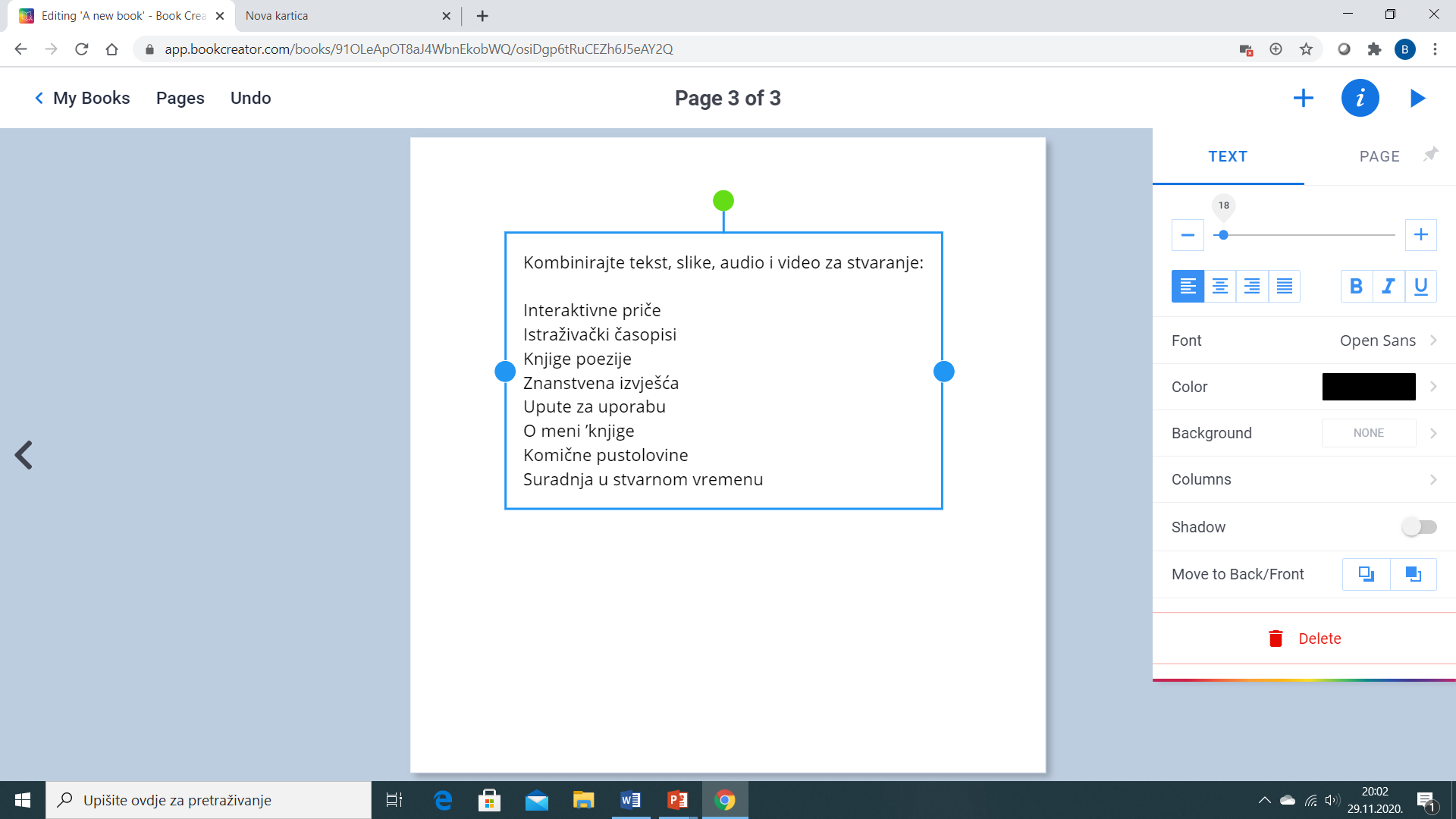 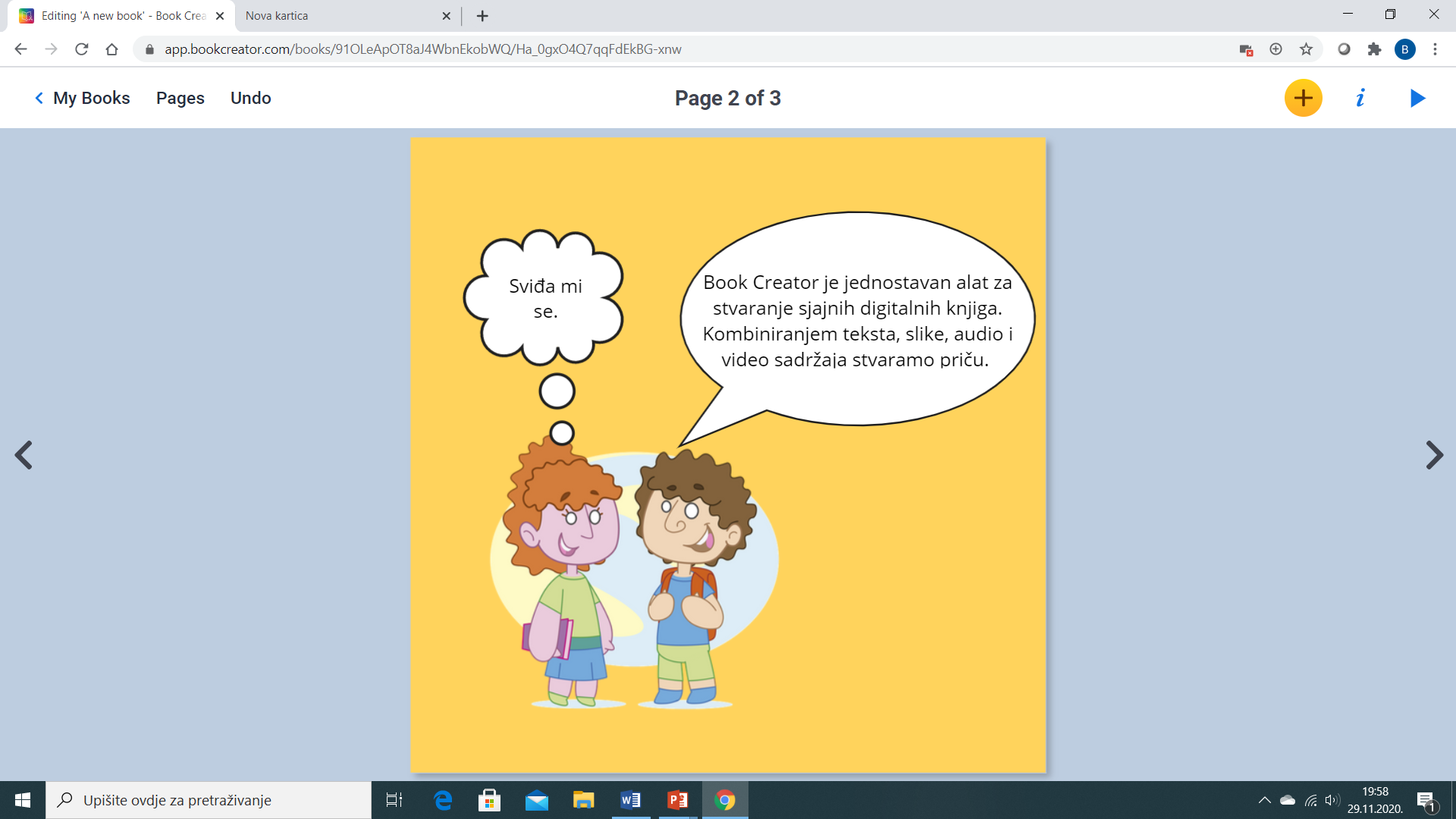 UMETANJE I OBLIKOVANJE SLIKA
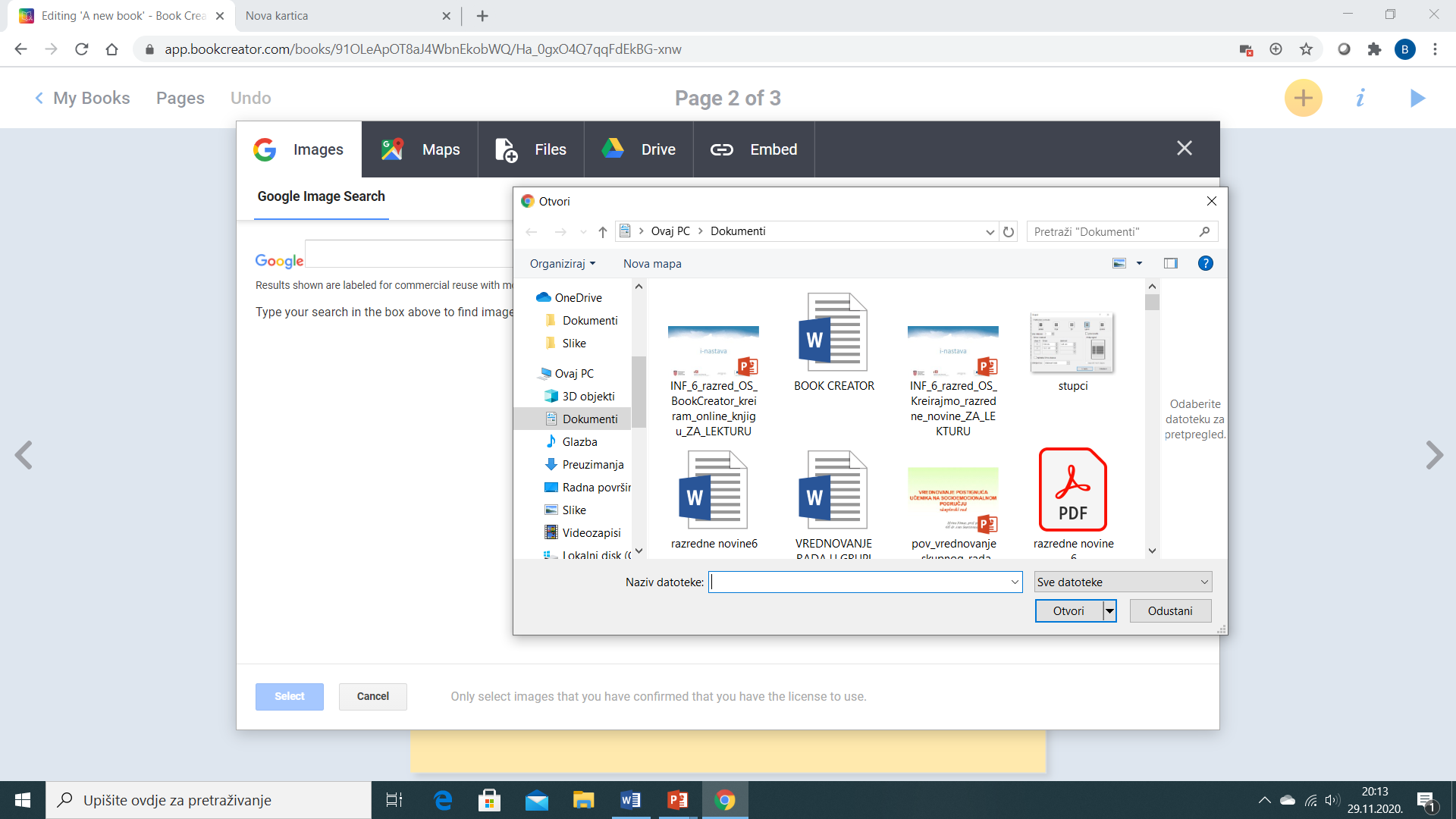 Slike je moguće dodati:
korištenjem kamere na tabletu ili mobitelu






dodavanjem slika s interneta, Googleova diska, računala ili poveznice.
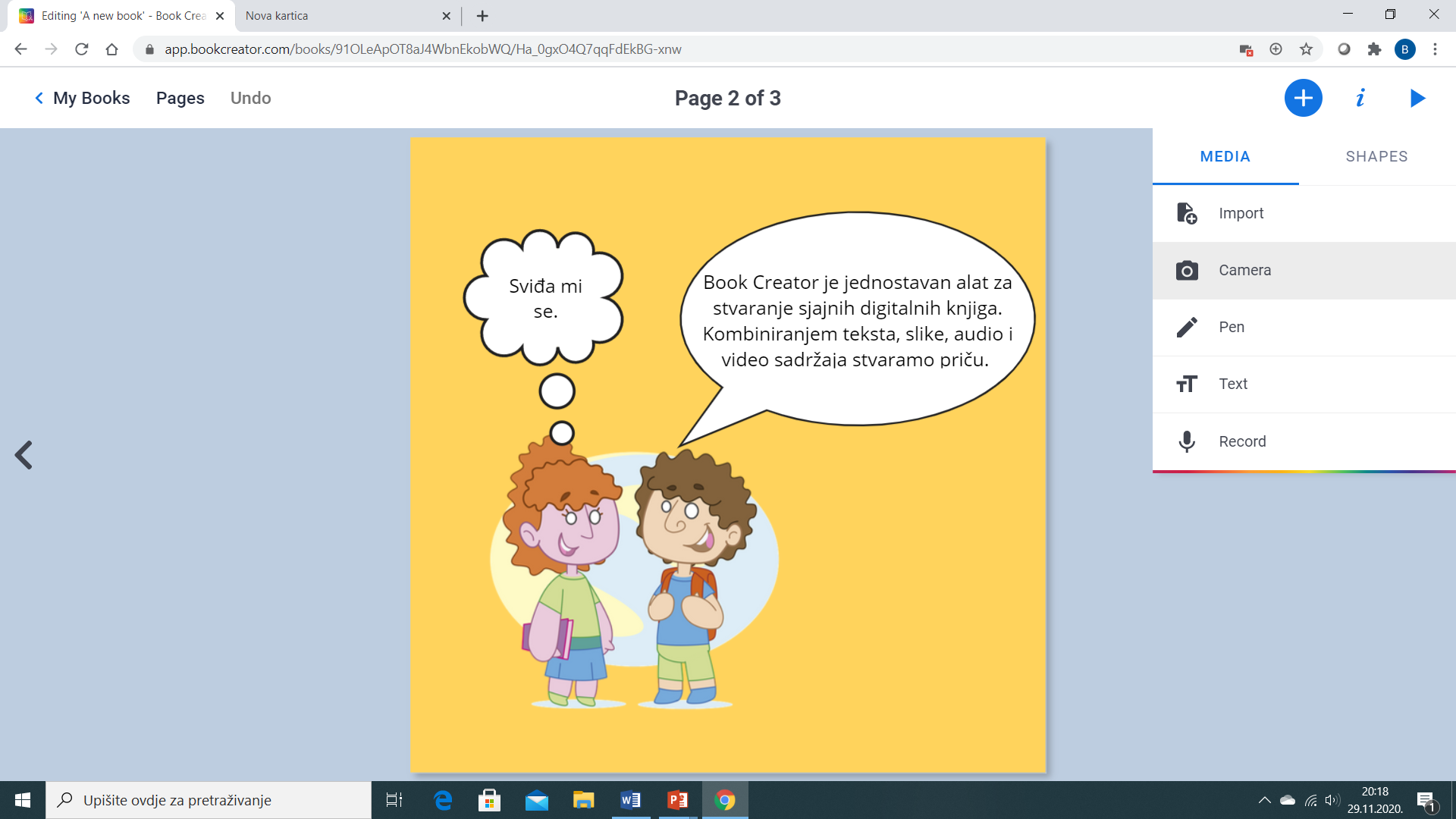 UREĐIVANJE POZADINE STRANICE
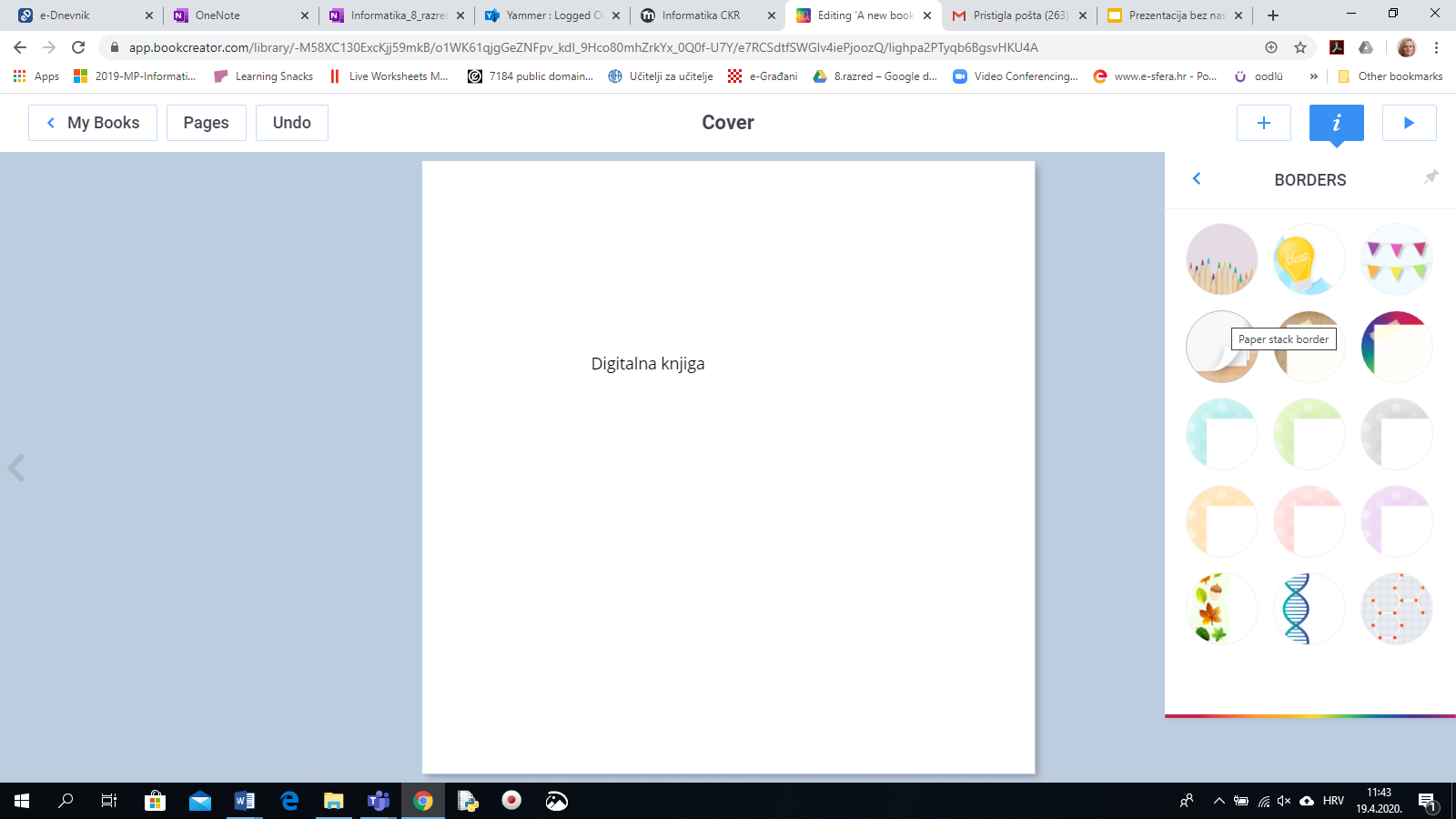 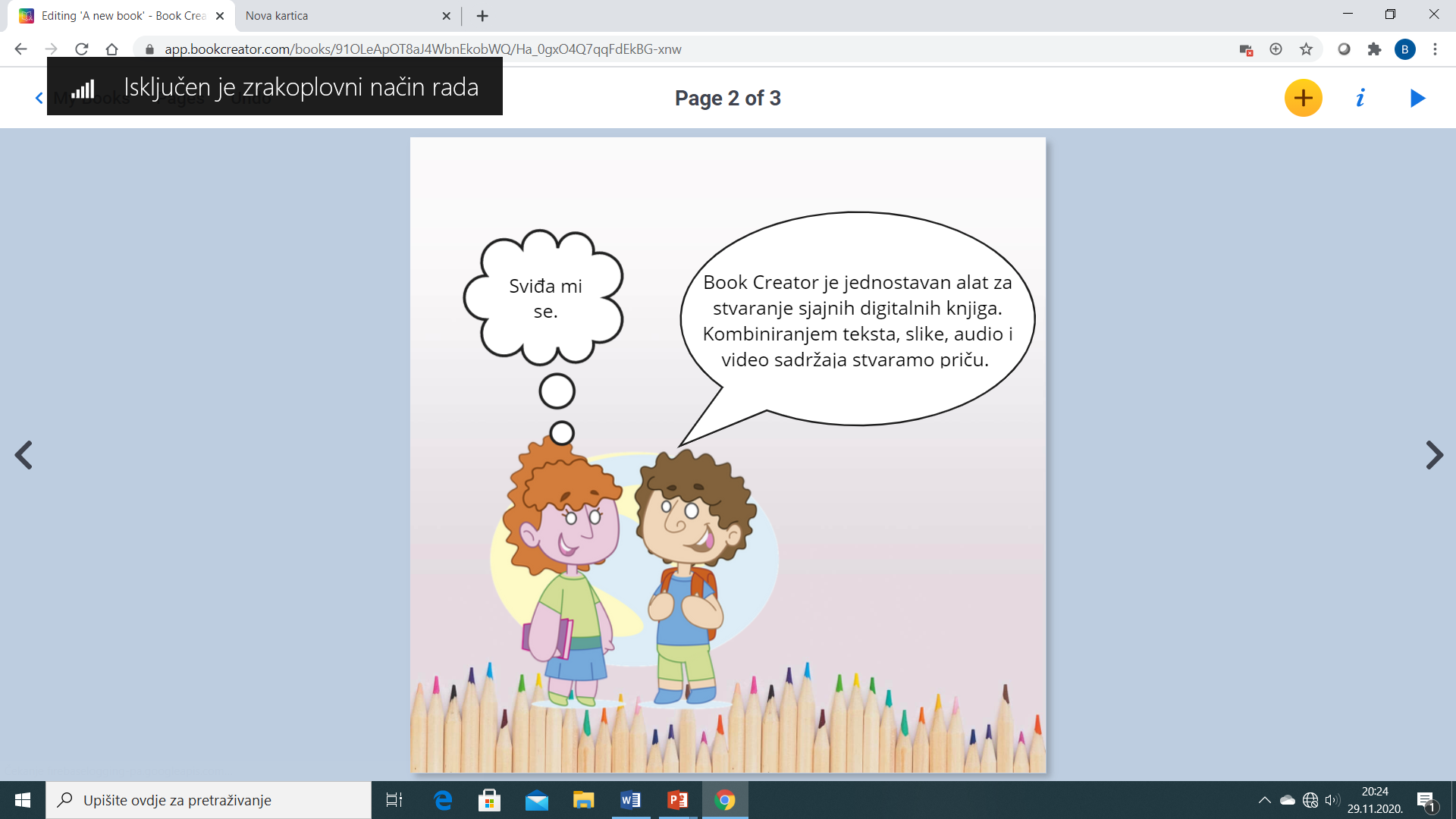 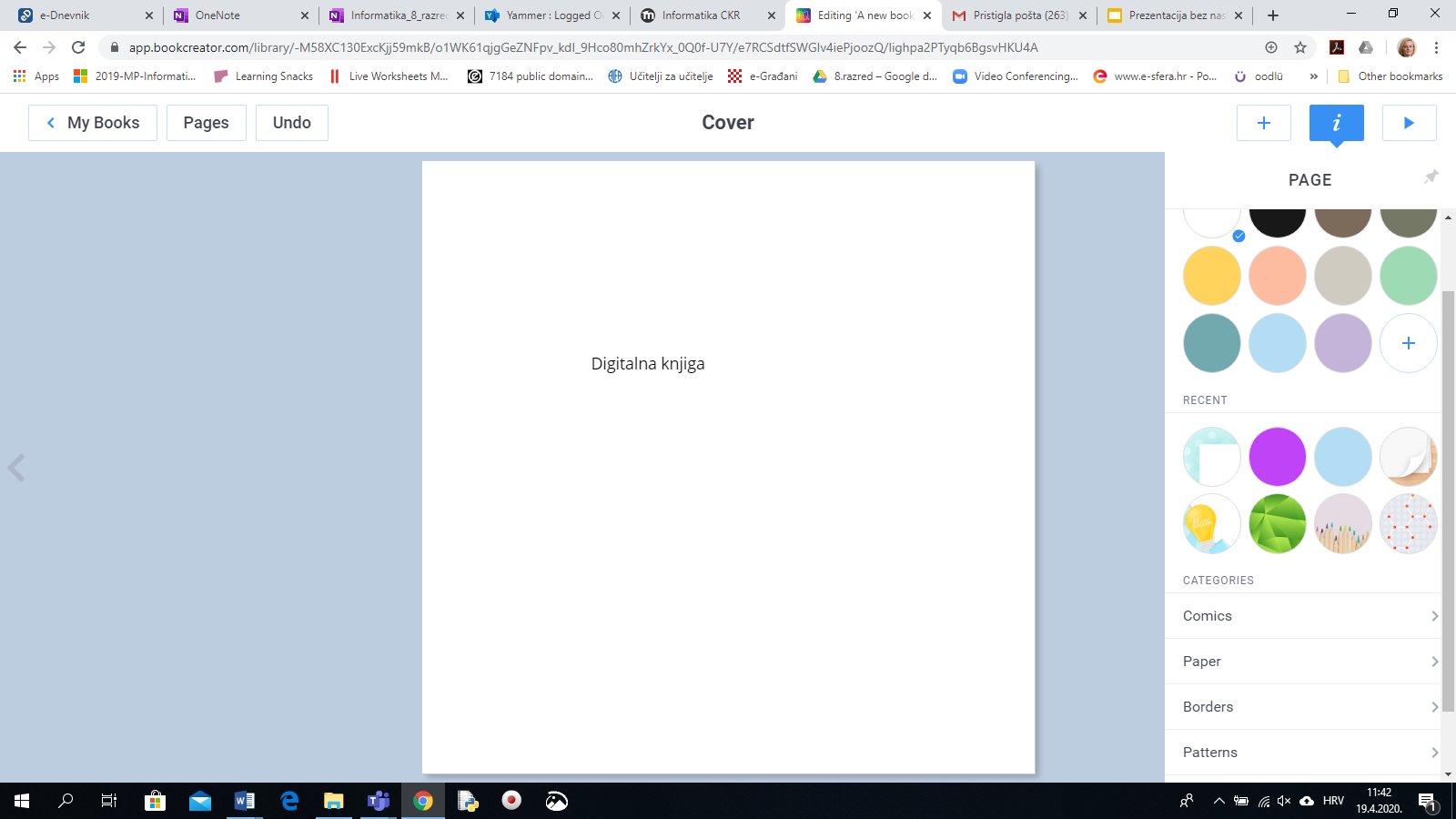 Odabirom slova  i 
možete uređivati 
i pozadinu stranice.
Možete birati između 
nekoliko kategorija
interaktivne pozadine.
DODAVANJE ZVUKA
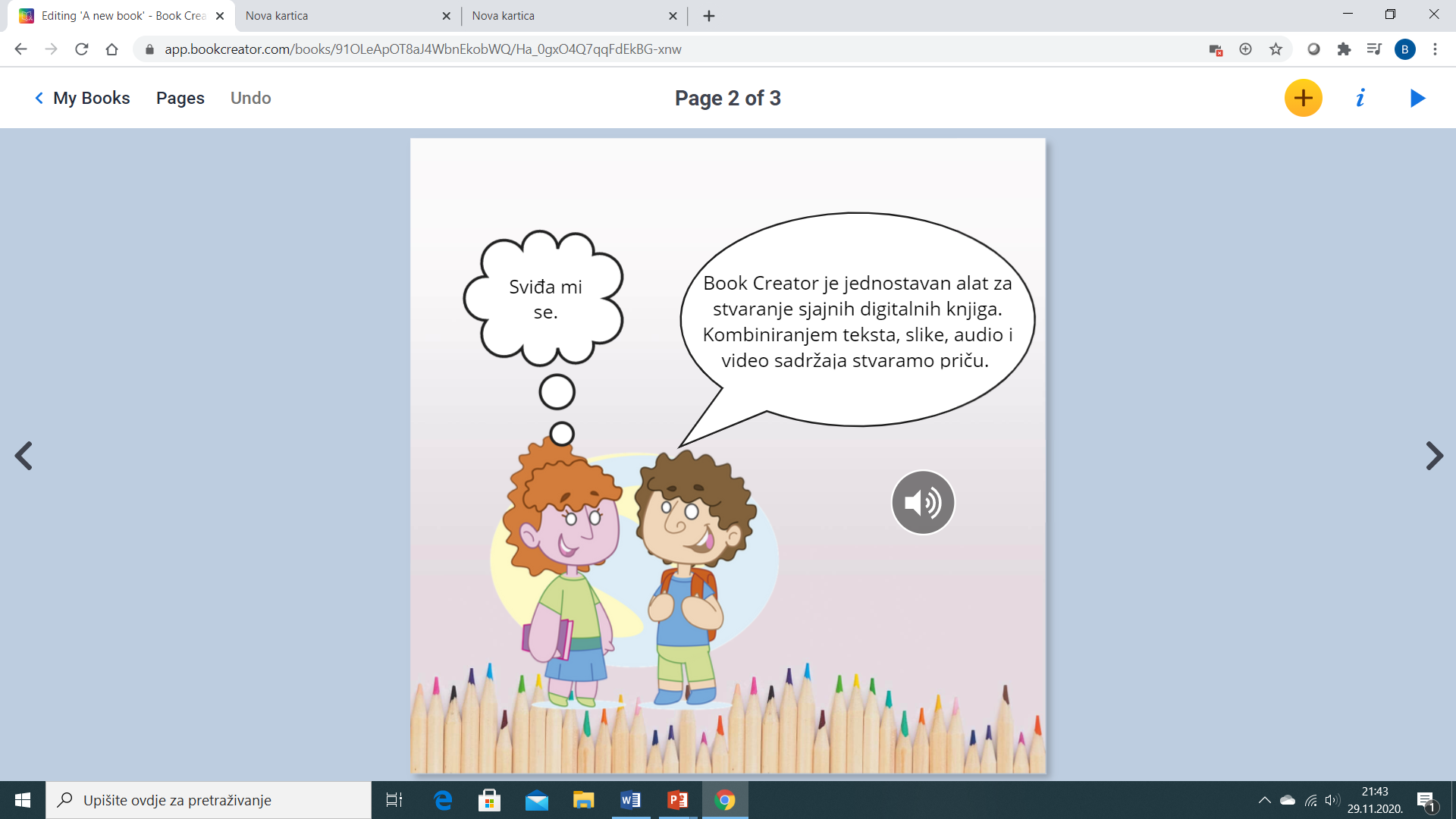 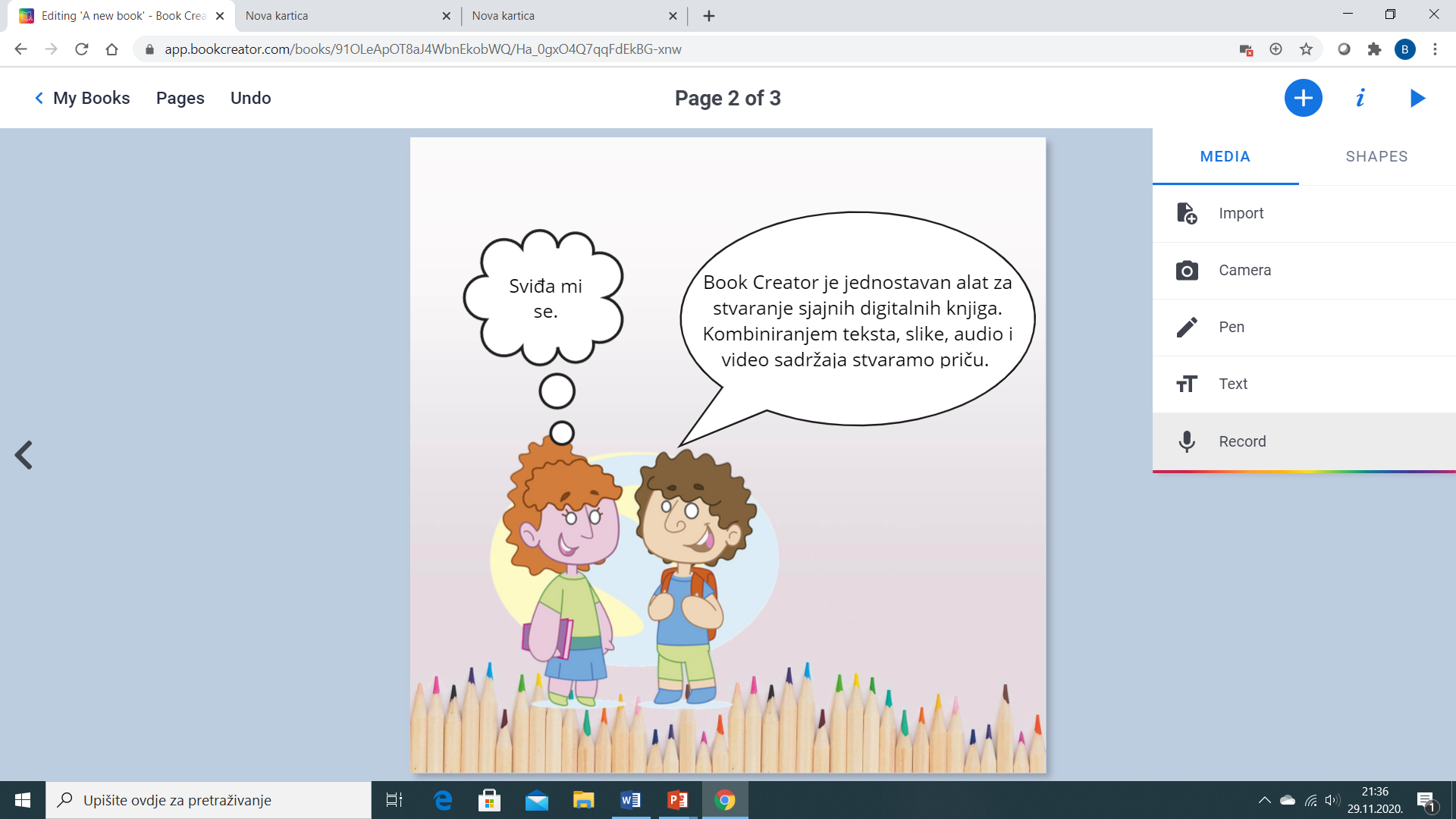 Svojoj knjizi možete dodati zvuk:

klikom na „Record” možete
     dodati snimku svojega glasa
dodavanjem datoteke koje sadrže zvuk klikom na „Import”
PREGLEDAVANJE E-KNJIGE
Klikom na  gumb           možete
svoju knjigu pregledati i vidjeti u načinu za pregledavanje i listanje.
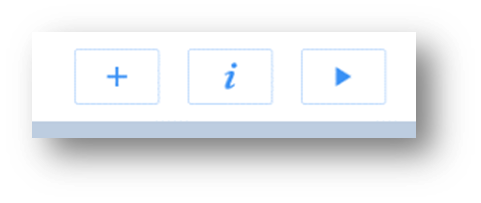 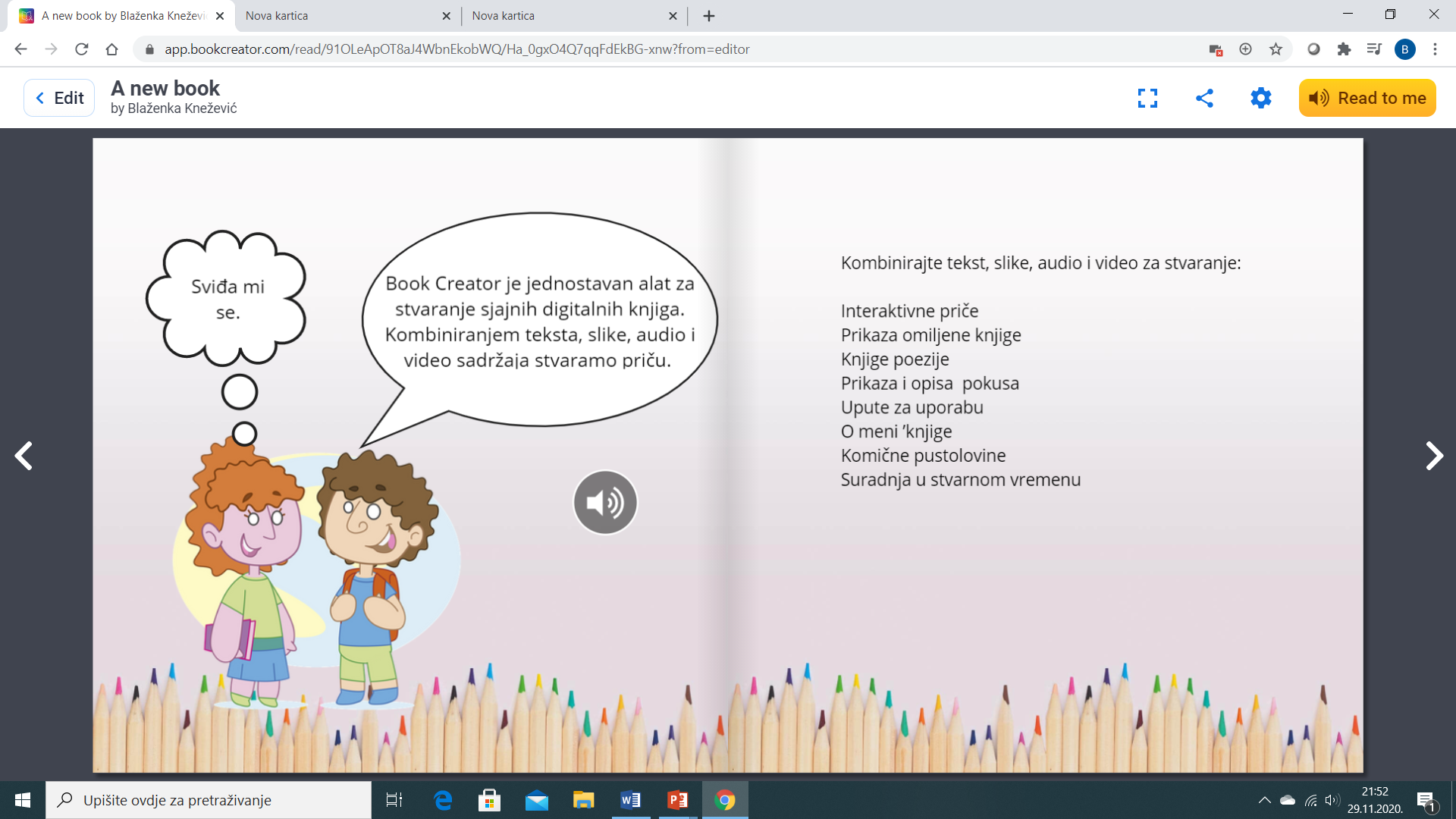 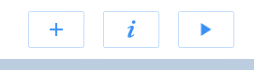 DIJELJENJE, SPREMANJE I ISPIS NA PISAČU
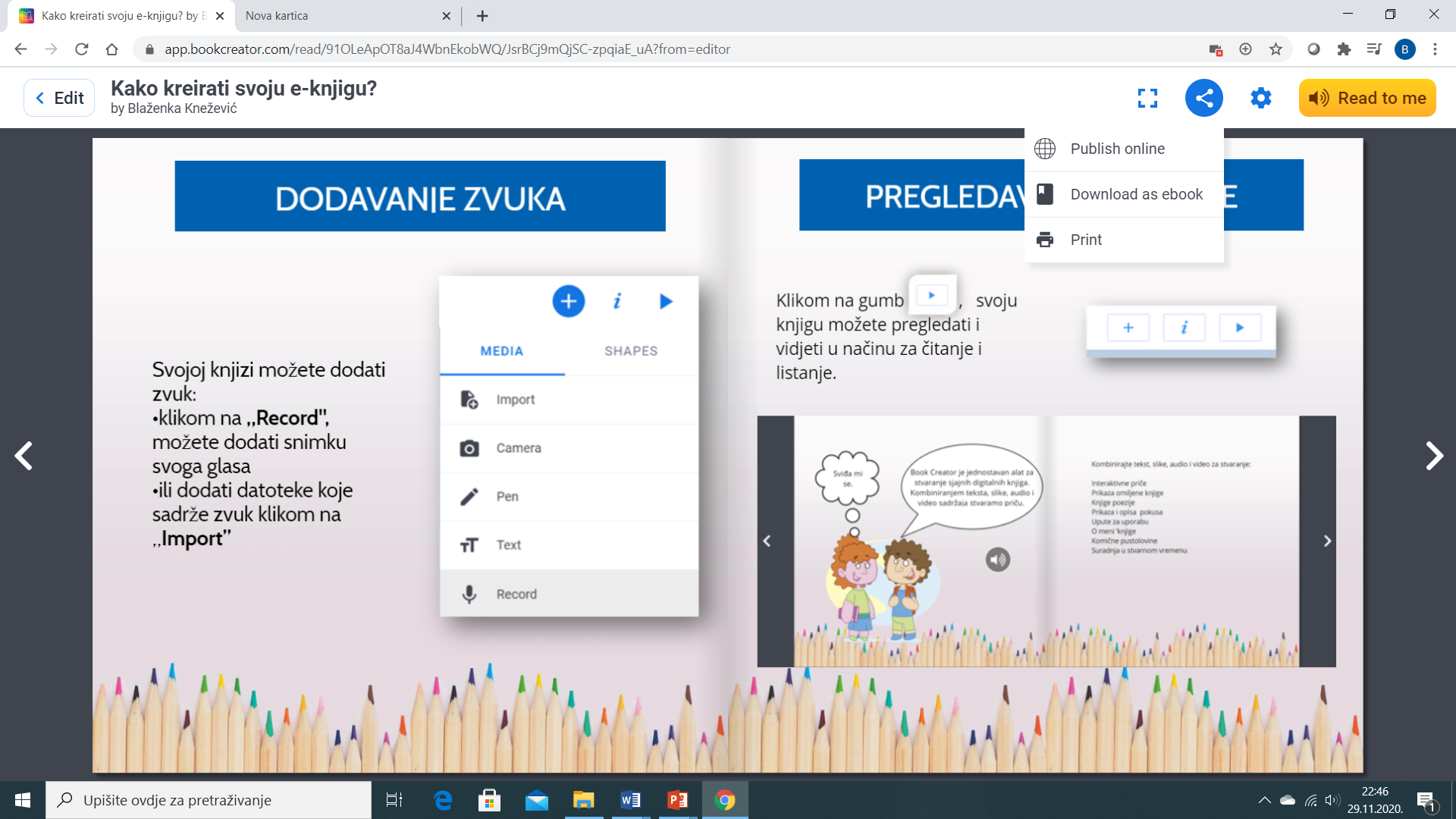 klikom na publish online dobivate poveznicu za dijeljenje
spremanje i preuzimanje kao datoteke ePub – download as ebook
ispisati na pisač – print
POVEZNICA NA GOTOVU E-KNJIGU
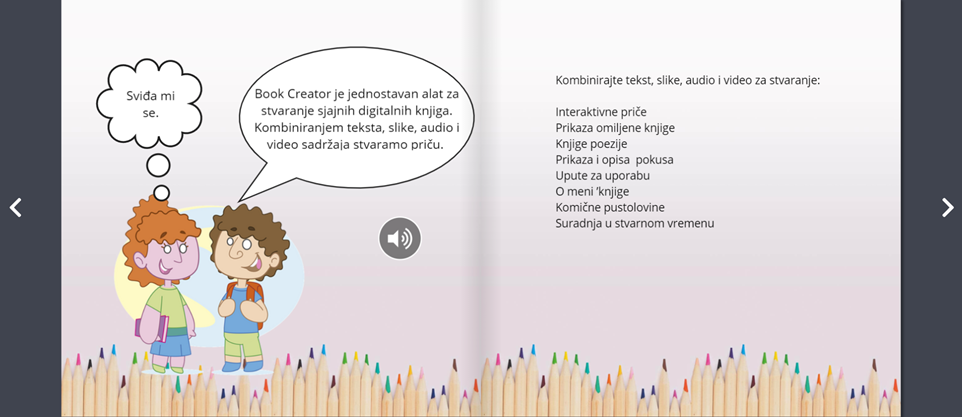 https://bit.ly/3fLDvvn
Napomena: e-knjiga koja je nastala kao vježba može poslužiti i kao uputa za rad u BookCreatoru.
ZADATAK ZA SAMOSTALAN RAD
Stvorite e-knjigu o poznatoj osobi: znanstvenik, povijesna osoba, sportaš, omiljeni pjevač ili grupa.
2. Stvorite e-knjigu u kojoj ćete predstaviti omiljenu knjige s popisa lektire.
RUBRIKA ZA VREDNOVANJE DIGITALNOGA URATKA
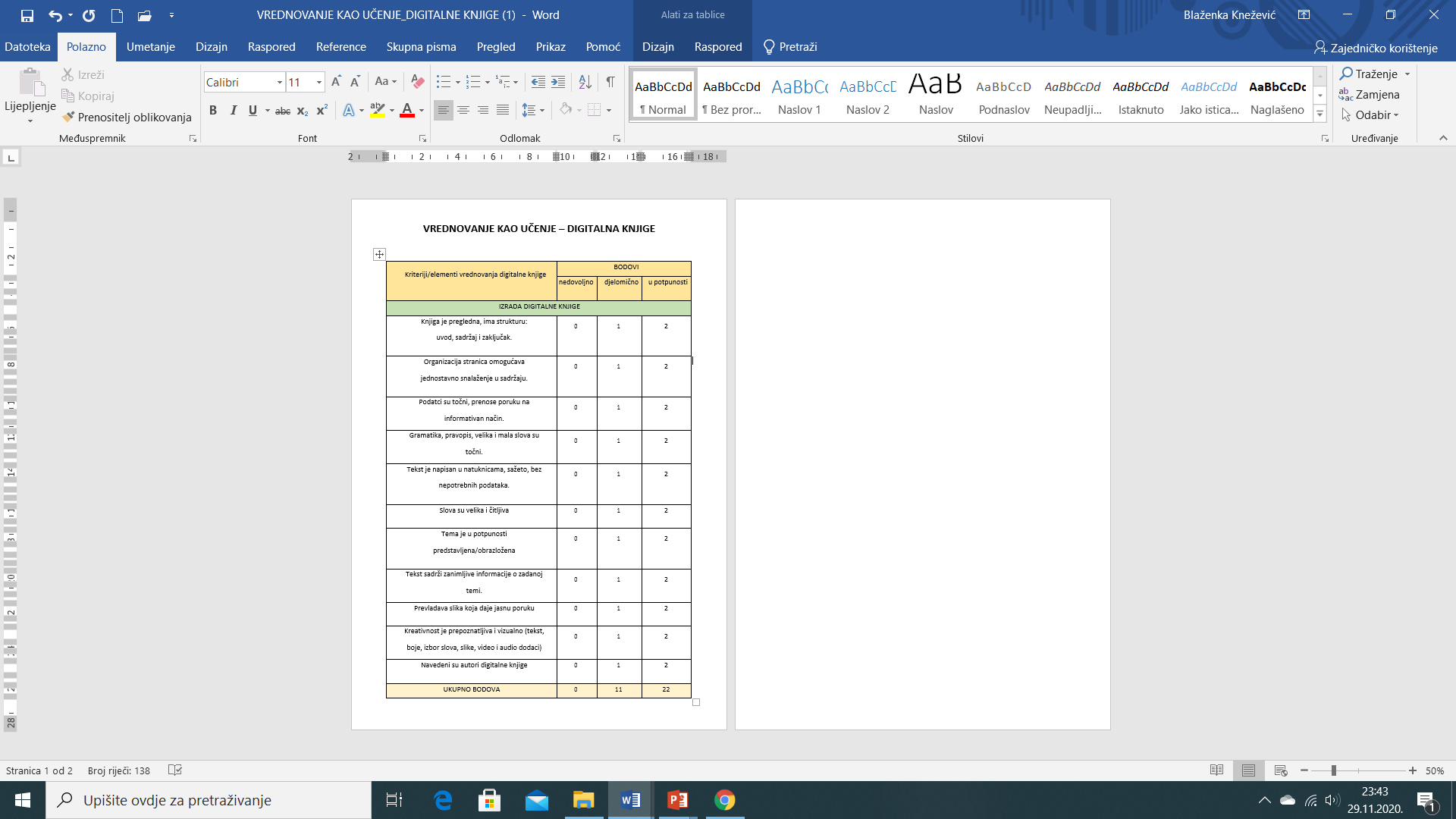 https://bit.ly/2HPW7hb
PRISJETITE SE…
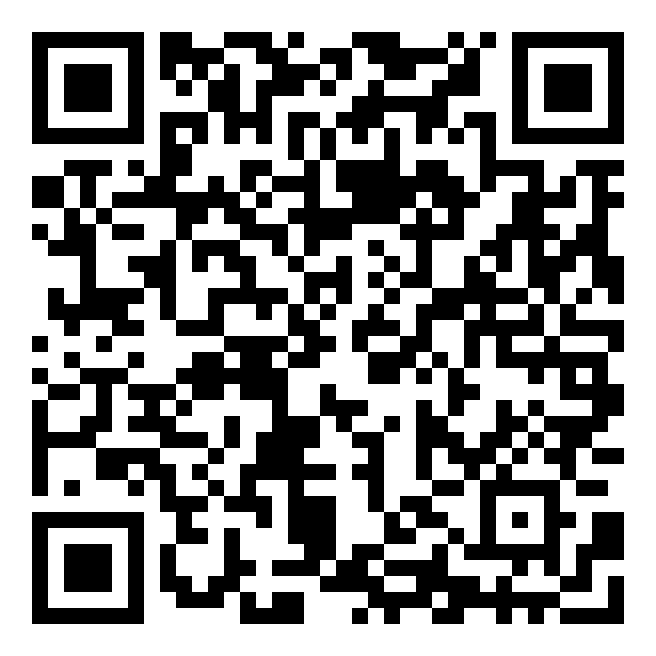 https://bit.ly/3q7MqMt